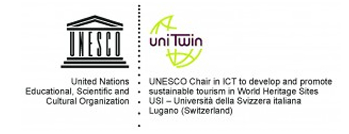 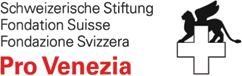 La Svizzera per Venezia, anche online Presentazione del nuovo sito della Fondazione Svizzera Pro Venezia
Elena MarchioriAlessia Borrè
9 Maggio 2014

Laboratorio webatelier.netFacoltà di Scienze della ComunicazioneUniversità della Svizzera italiana Lugano, Svizzera
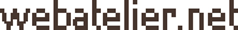 Partners coinvolti nel progetto:
Il sito web di Pro Venezia è il risultato di un’esperienza didattica con l’USI (webatelier.net), nell’ambito delle attività dell’UNESCO Chair in ICT to develop and promote sustainable tourism in World Heritage Sites
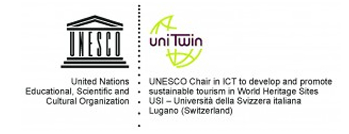 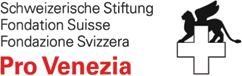 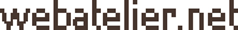 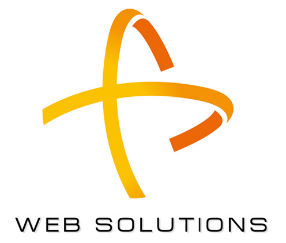 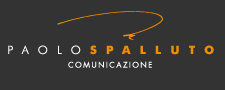 Il risultato. Home page
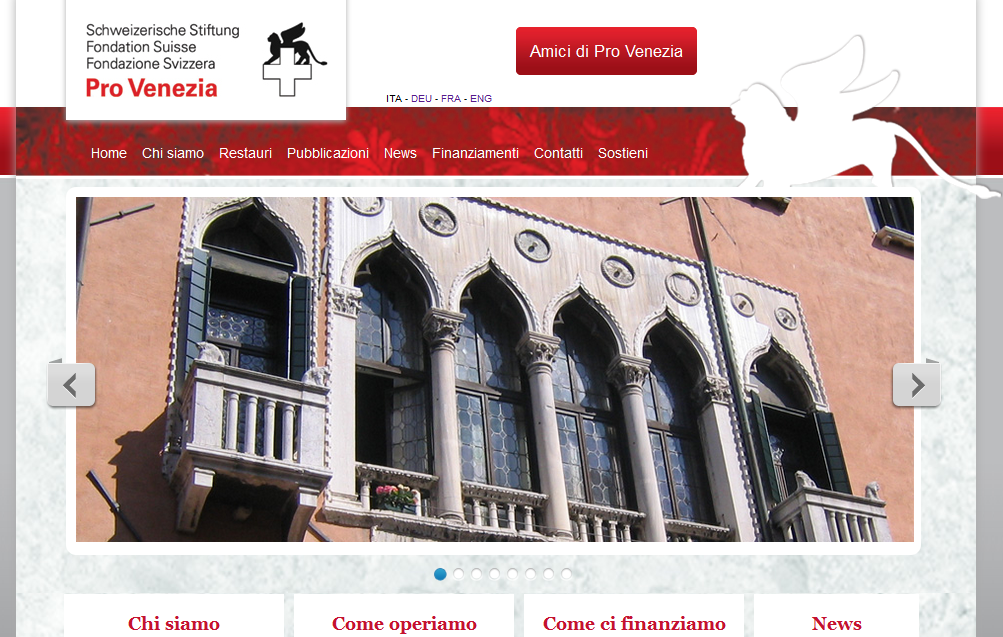 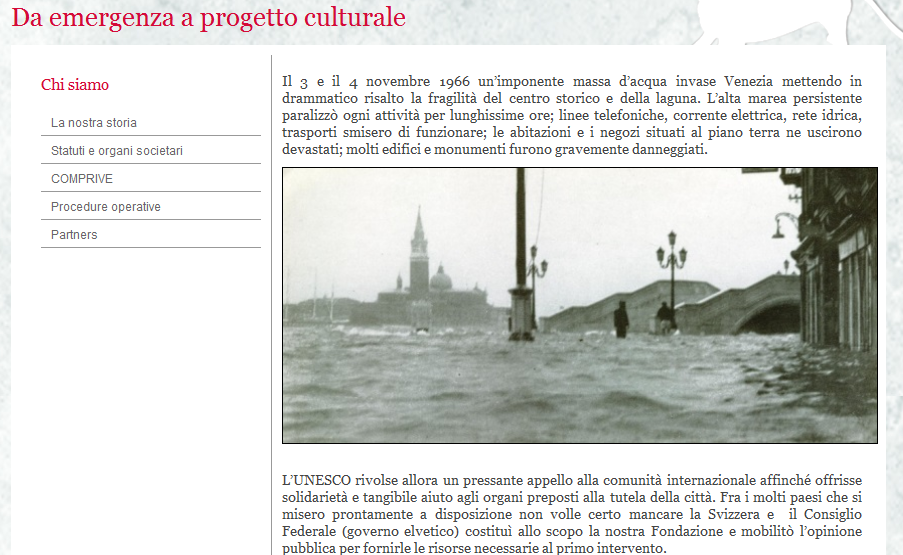 Sezione «Chi siamo»
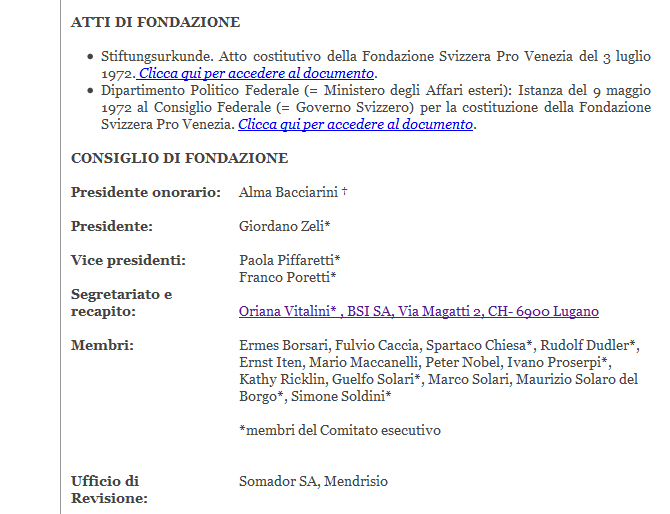 Sezione «Restauri»
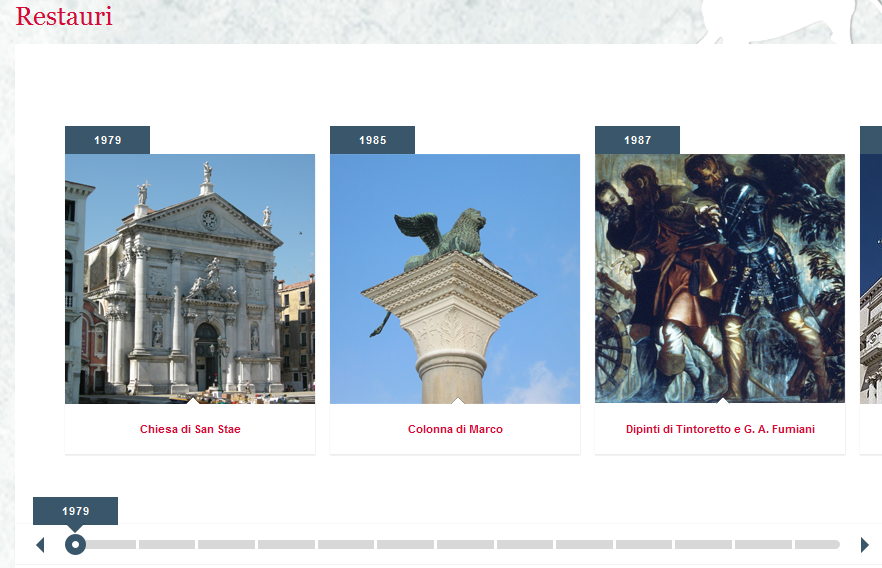 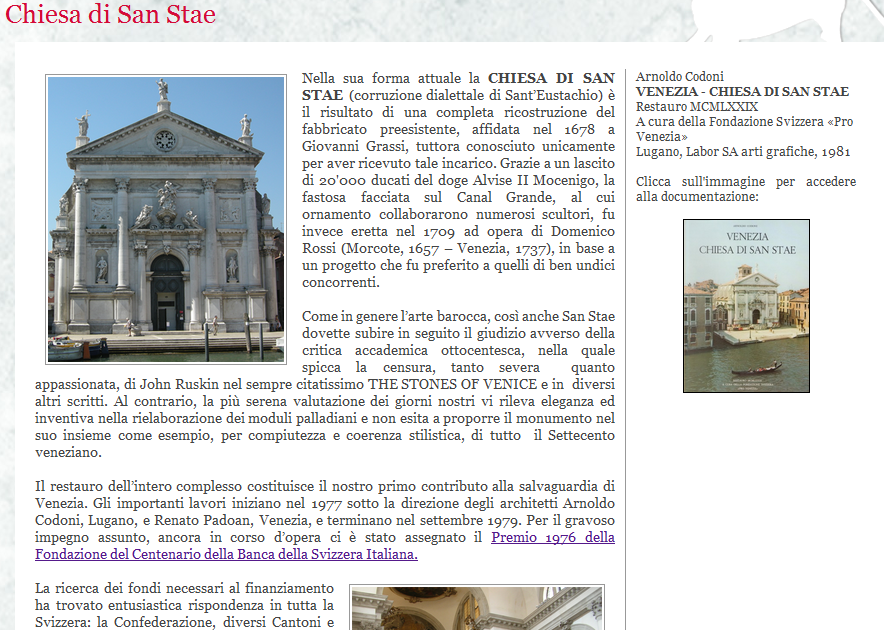 Esempio di una scheda dedicata ai restauri di Pro Venezia
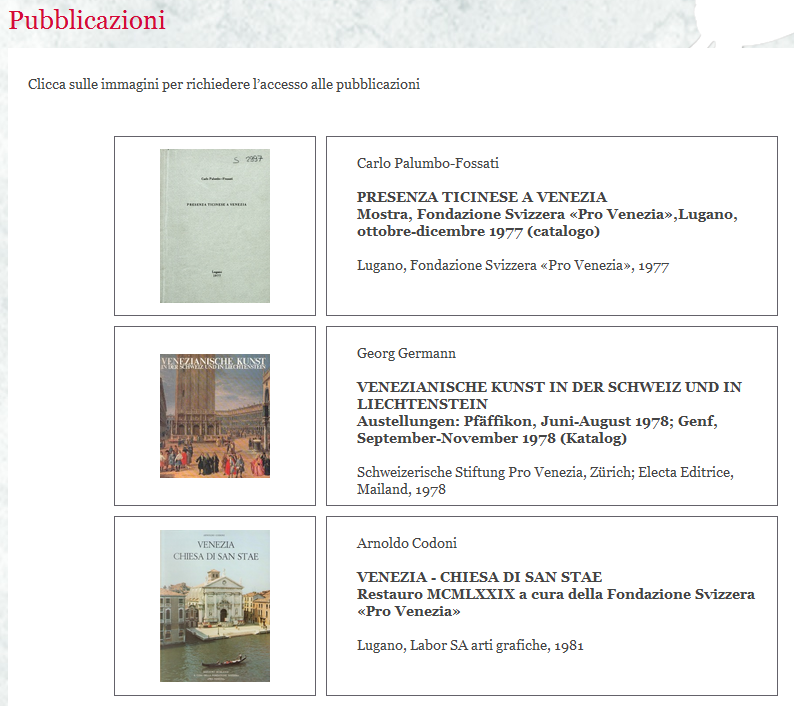 Sezione «Pubblicazioni»
Sezione «News»
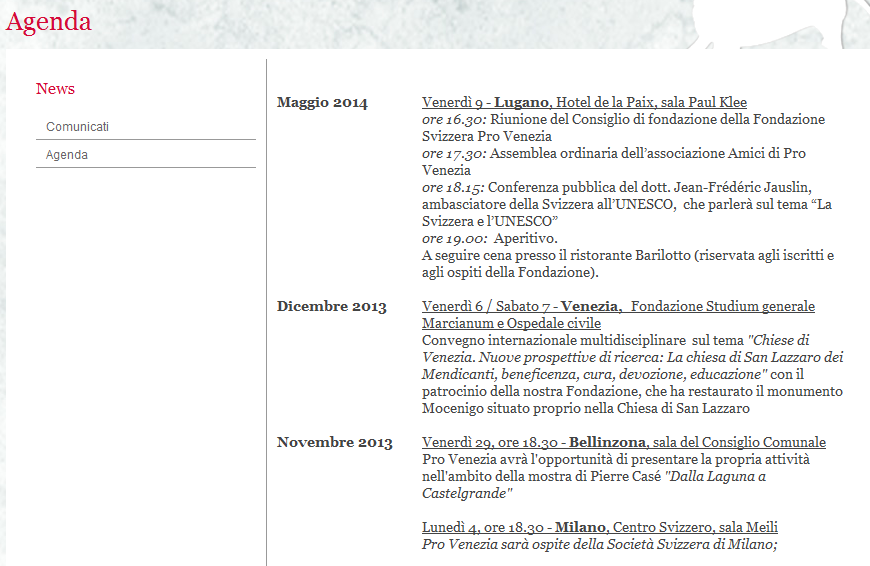 Sezione «Finanziamenti»
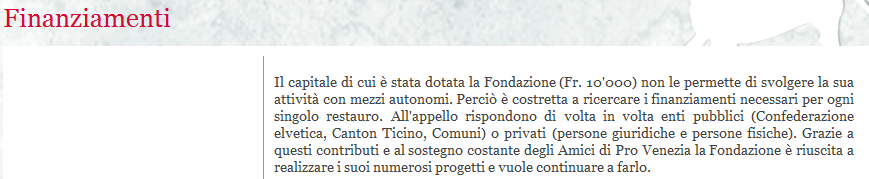 Sezione «Sostieni»
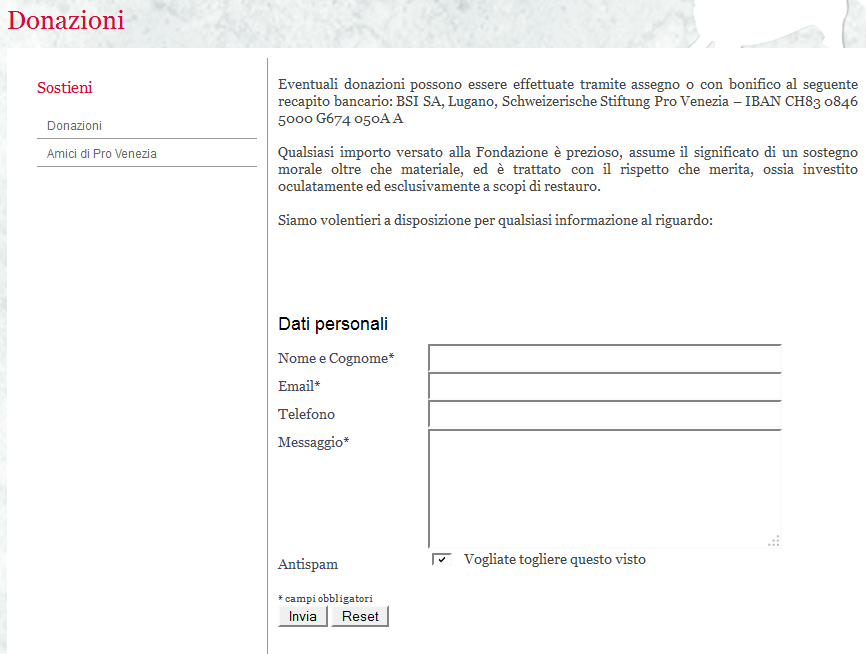 Amici diPro Venezia
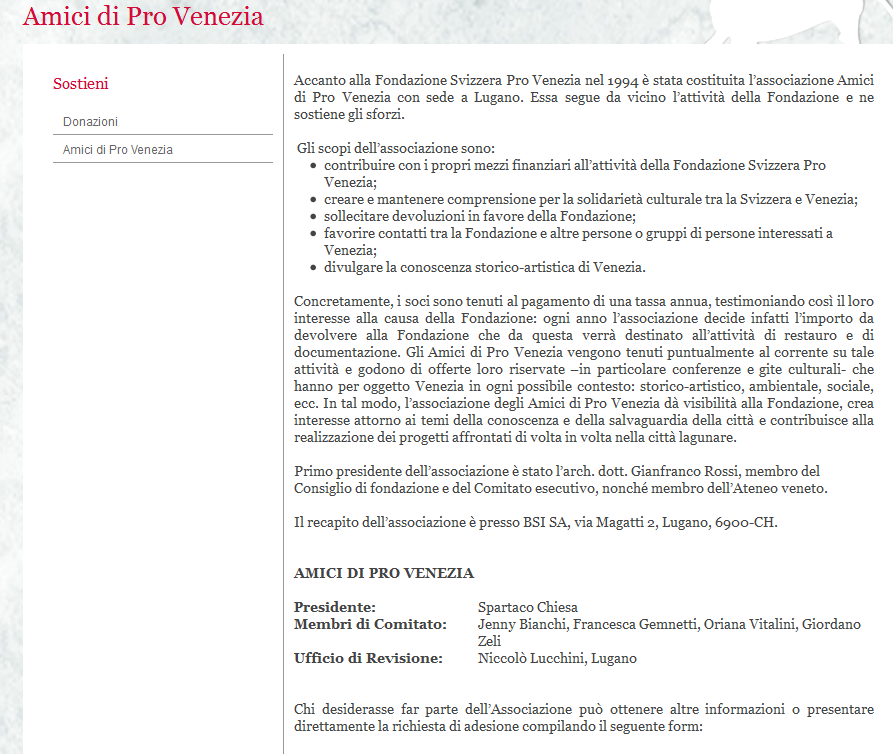 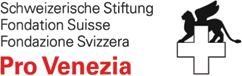 Grazie!

Responsabili del progetto per l’università: prof. Lorenzo Cantoni: lorenzo.cantoni@usi.ch
Dr. Elena Marchiori: elena.marchiori@usi.ch
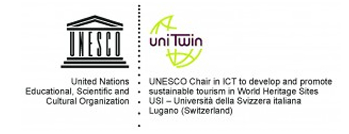 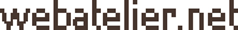 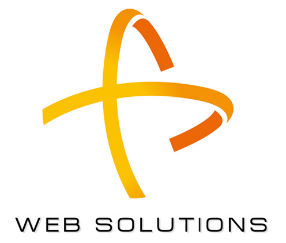 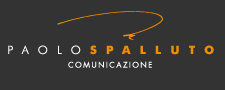